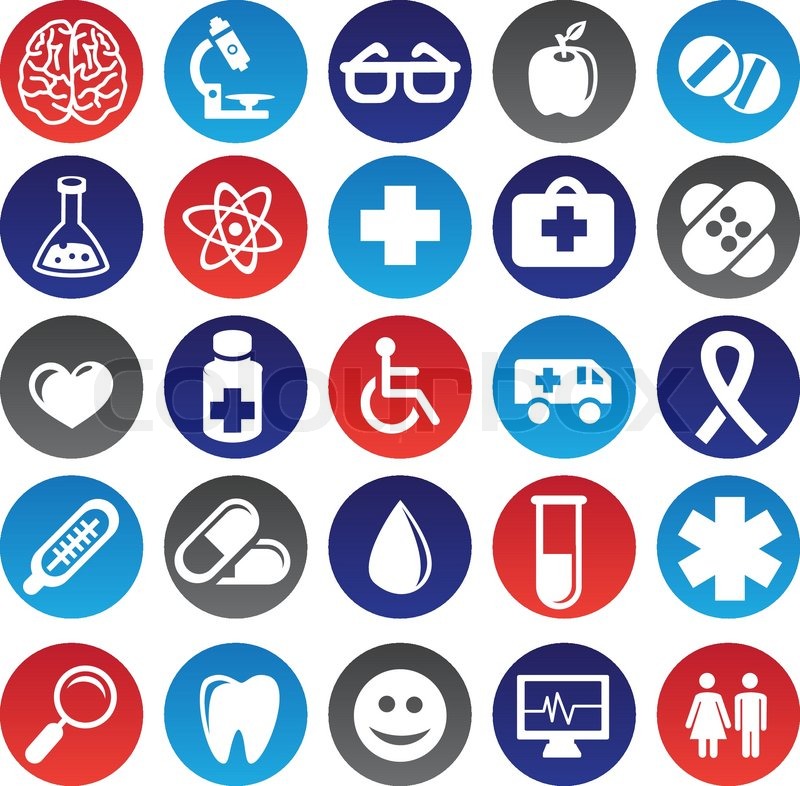 Комплексный социальный проект«Медицинская грамотность населения»
Проблемы:
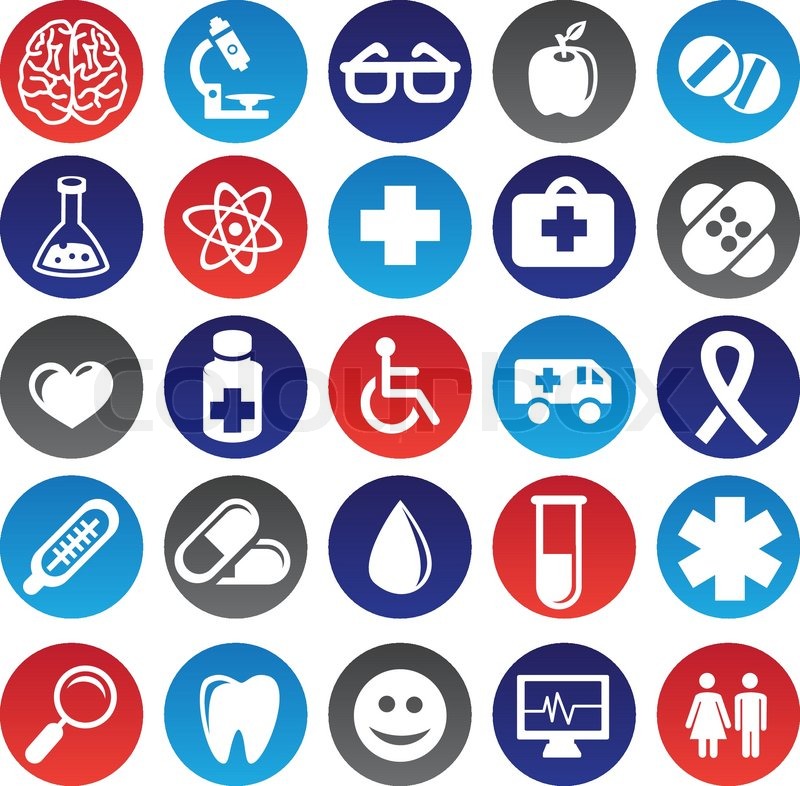 Большое количество рекламы лекарственных препаратов, которую граждане воспринимают как призыв к самолечению
Недоверие граждан медицине и врачам
Незнание первых симптомов опасных заболеваний и незнание последствий.
Группа ученых из Великобритании пришла к выводу, что медицинская неграмотность, а именно отсутствия четких знаний о конкретных препаратах, их предписаниях и допустимых дозировках является одним из весьма серьезных факторов, влияющих на повышение уровня смертности в возрасте после 65 лет.
По подсчетам исследователей каждый третий пожилой человек плохо осведомлен о принимаемых им препаратах, в результате чего риск смерти от передозировки, или различных побочных эффектов медикаментов, вызванных их нерациональным употреблением, вдвое увеличивается.
Повысить медицинскую грамотность населения
Научить граждан диагностировать опасные заболевания по первым симптомам
Призвать к прохождению медицинского обследования
Дать представление об опасности самолечения
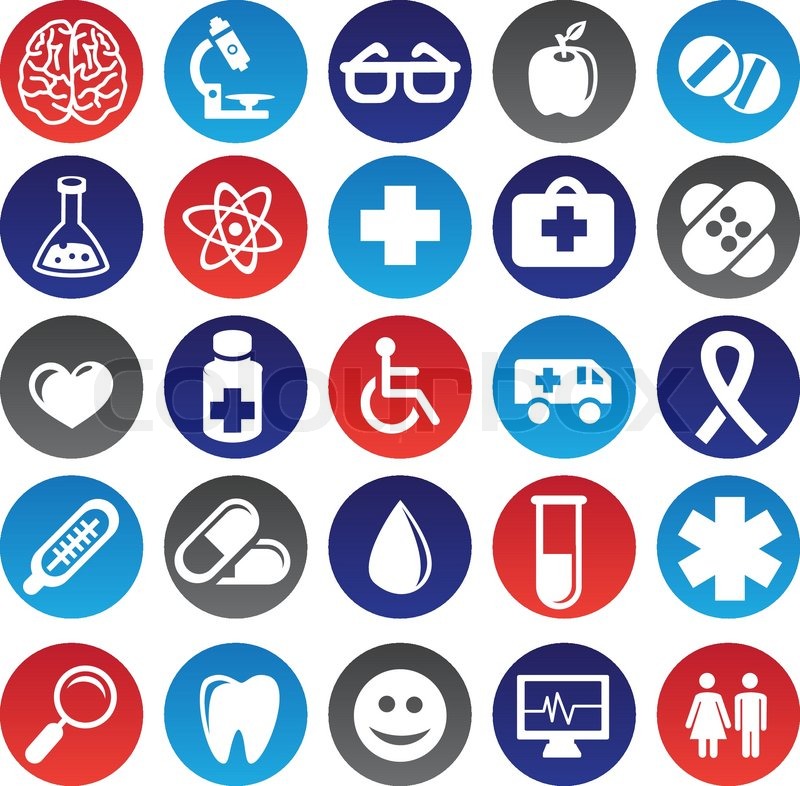 Задачи:
Цель:
ЦА
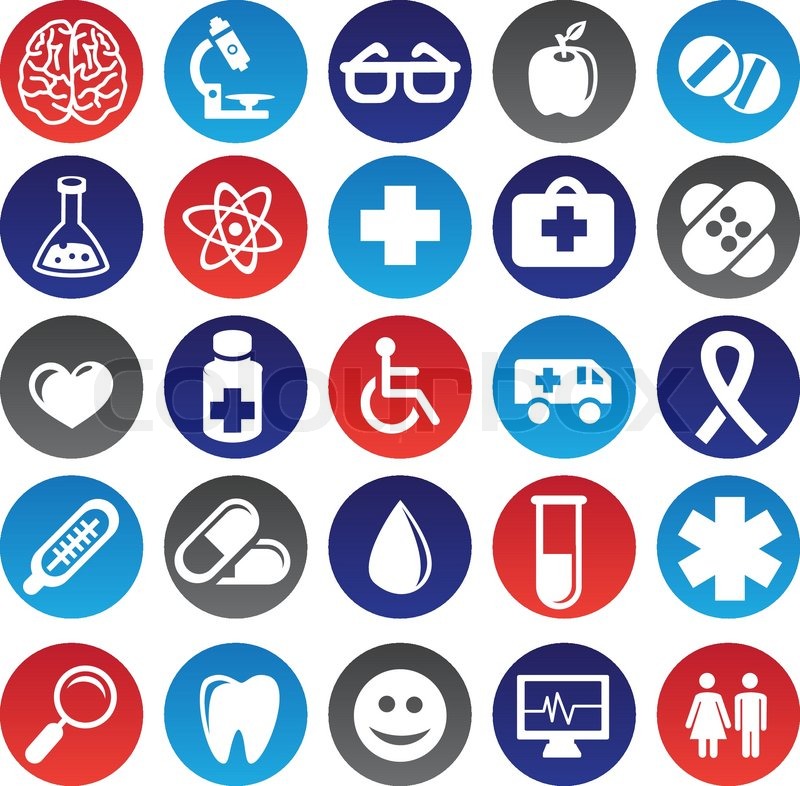 Заботящиеся о своём здоровье и здоровье своей семьи
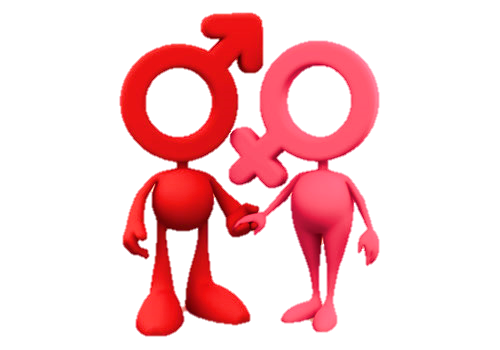 18 – 70 лет
Любого достатка
31-55
18-30
Три целевых группы
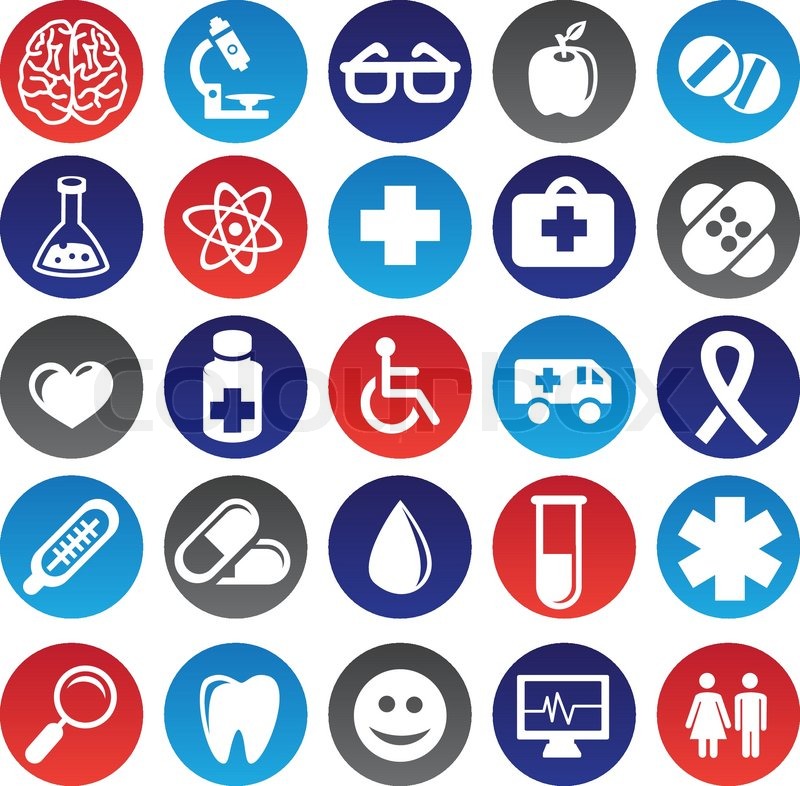 56-70
Решение: целевая аудитория 18-30
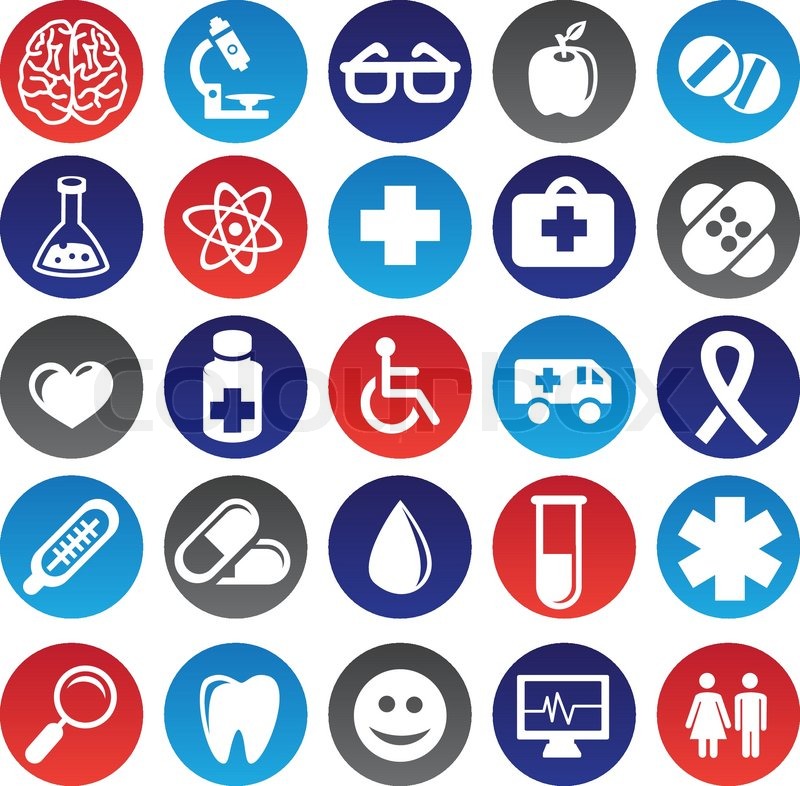 Обучающий квест
Территория: Москва и МО
Задачи: - провести самый масштабный квест с задействованием большого количества людей
               - в процессе обучить их и повысить медицинскую грамотность
Первый этап: ВИРТУАЛЬНОСТЬ 
    - Вопросы, загадки, конкурсы, задания по средствам популярных соц.сетей (вконтакте, инстаграмм, перископ, фейсбук) 
Второй этап: ВИРТУАЛЬНОСТЬ-РЕАЛЬНОСТЬ
     - По средствам соц.сетей даётся задание, которое нужно выполнить в реальности. Далее через соц.сети проходит голосование и формируются команды для третьего этапа.  
Третий этап: РЕАЛЬНОСТЬ
     - На специальной площадке проходит квест из подготовленных команд, лучшая получает приз.
Решение: целевая аудитория 31-55
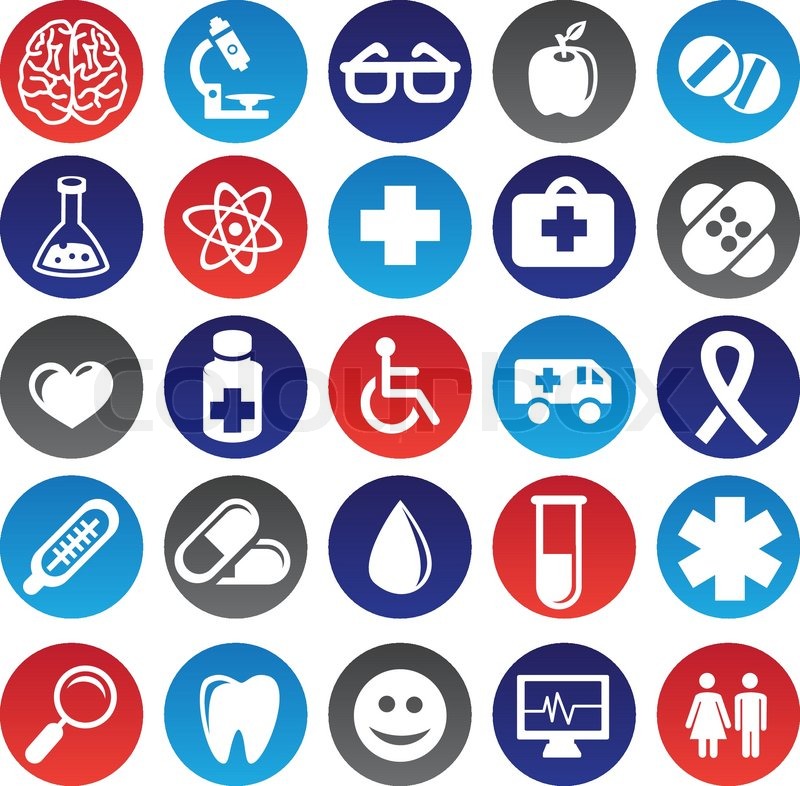 Игра-лекция
Территория: Москва и МО
Задачи: - задействовать как можно больше площадок и как можно больше ЦА
               - в процессе обучить и повысить медицинскую грамотность
Суть игры-лекции:
 В различных посещаемых ЦА местах (Парки, бизнес-центры, торговые центры и т.д.) будут размещены площадки. На этих площадках мы проведём игру-лекцию где людям самим придётся поучаствовать в объяснении той или иной проблемы. 
Заинтересовавшиеся люди будут приглашены на дальнейшие крупные лекции, проводимые на специальных площадках.
Решение: целевая аудитория 56-70
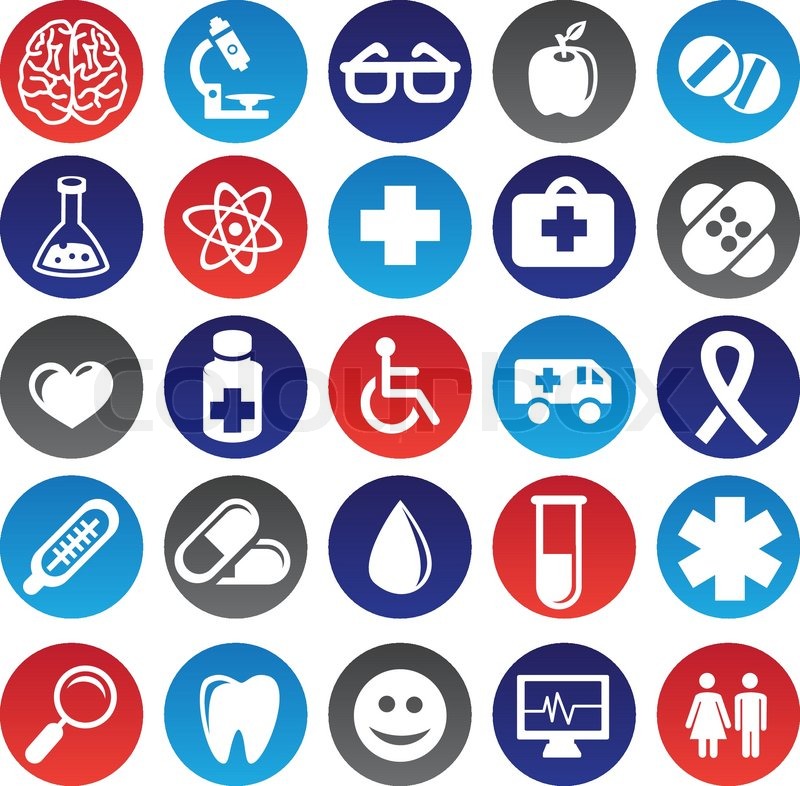 Лекции-диспансеризации
Территория: Москва и МО
Задачи: - заинтересовать и провести лекции для ЦА
               - по средствам диспансеризаций доказать вред самолечения и проверить здоровье
               - в процессе обучить и повысить медицинскую грамотность
Реализация:
1.В поликлиниках и больницах Москвы и МО ЦА будут проводиться бесплатные полные диспансеризации.
2.После чего на основе этих диспансеризаций в этих медицинских учреждениях будут проводиться лекции профессоров.
Итоги:
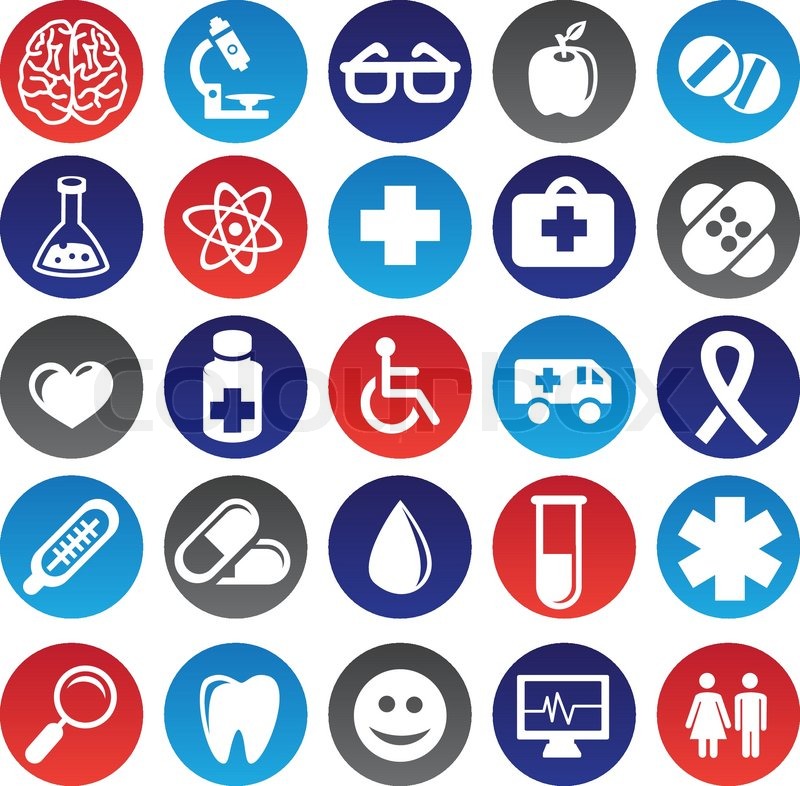 Разделив обширную целевую аудиторию на три группы мы добьёмся более точного попадания информации до каждой целевой группы.

2. Каждое мероприятие является интерактивом. То есть мы сможем заинтересовать людей и добьёмся лучшего запоминания информации.

3. Каждым из трёх мероприятий мы достигаем всех поставленных задач.
Будьте здоровы!
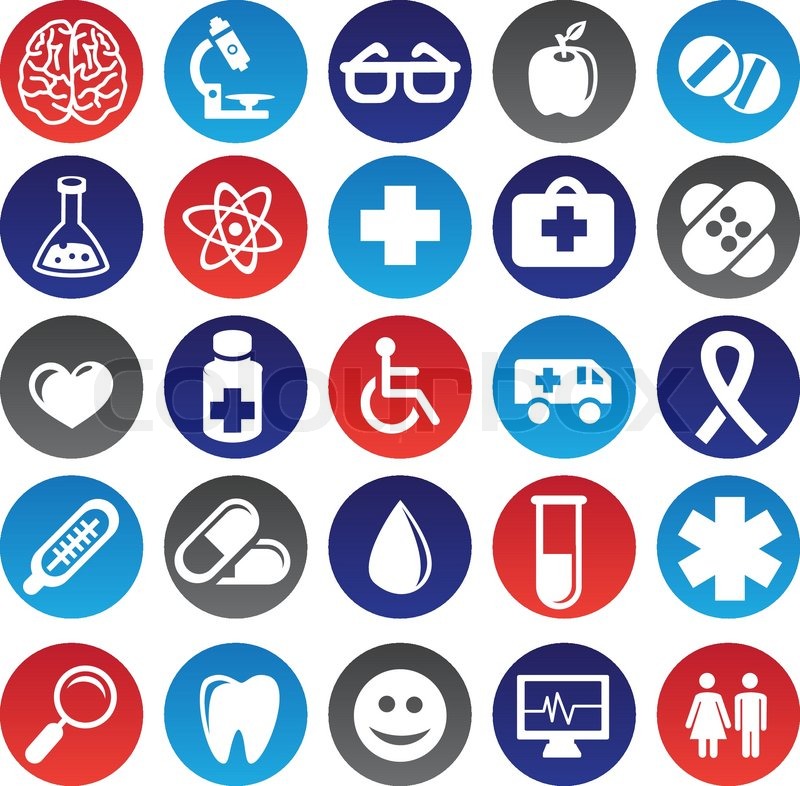